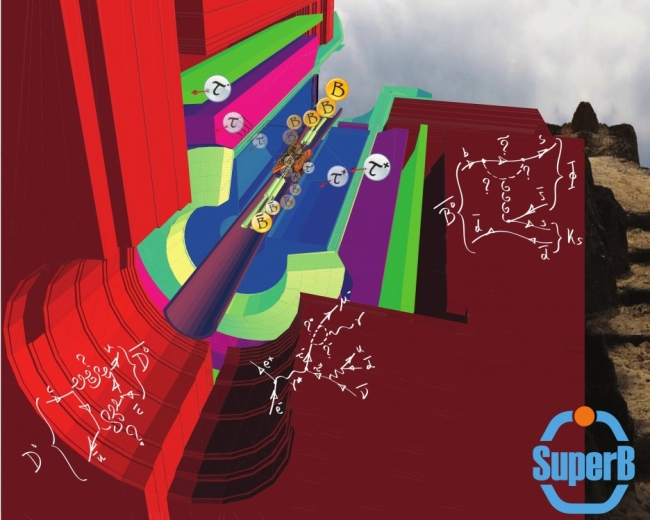 Physics Prospects 
for the SuperB Factory
Kevin Flood
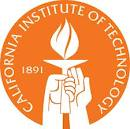 California Institute of Technology
KVI – Gronigen, the Netherlands
SSP  2012
18-22  June  2012
Overview
SuperB at a Glance

Physics Prospects

Accelerator, Detector

Timeline, Funding

Further Reading
KEVIN FLOOD
2
SSP  2012 – KVI
18-22  June  2012
SuperB at a Glance
Asymmetric  e+e- collider
Ee- ~7 GeV, Ee+ ~4 GeV
Clean e+e- initial state
>90% 4p acceptance in CMS
~80% polarized electrons
Data-taking starting ~2017
ECMS: psi(3770) up to Y(5S)
psi(3770): coherent ccbar
Y(4S): coherent bb (Bu , Bd)
Y(5S): coherent bb (Bs)
all ECMS : t+t-, continuum light quark (udsc) production
Luminosity ~1036 cm-2 s-1
Synchrotron light source?
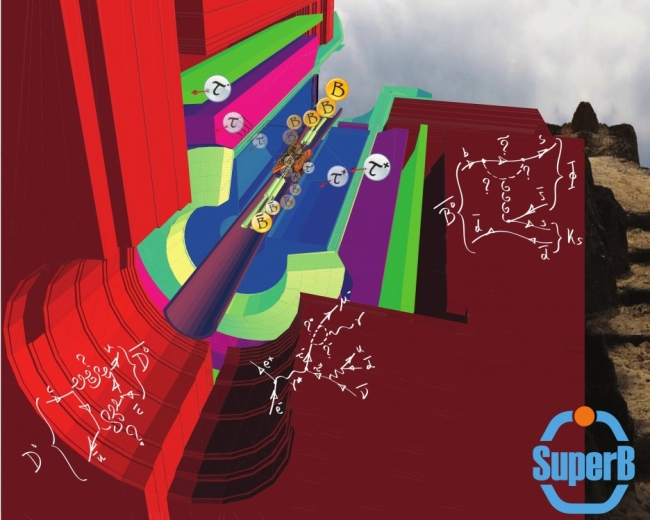 psi(3770):  ~1 ab-1    (few months)
Y(4S):          ~75 ab-1  (~6 years)
Y(5S):          ~1 ab-1    (few months)
KEVIN FLOOD
3
SSP  2012 – KVI
18-22  June  2012
CKM Unitarity Triangle
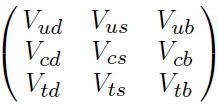 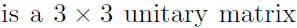 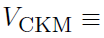 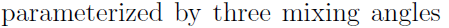 *
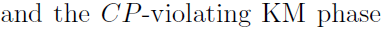 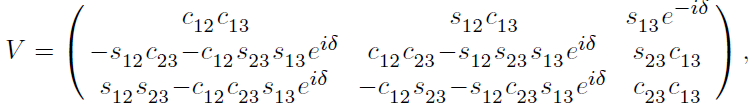 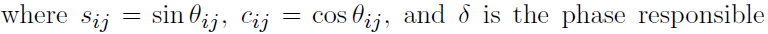 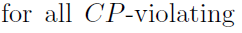 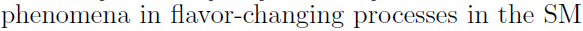 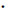 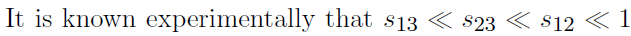 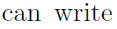 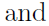 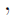 **
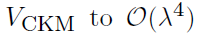 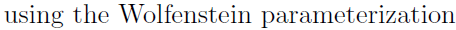 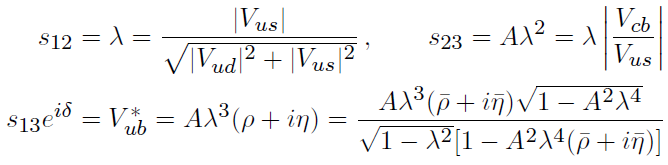 *
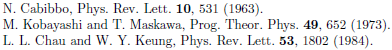 **
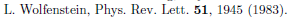 KEVIN FLOOD
4
SSP  2012 – KVI
18-22  June  2012
CKM Unitarity Triangle
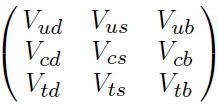 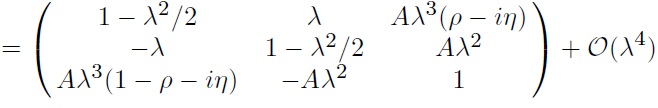 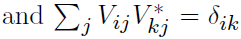 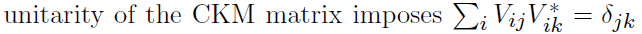 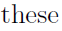 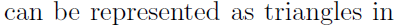 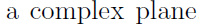 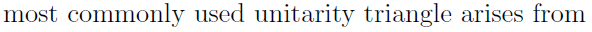 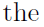 KEVIN FLOOD
5
SSP  2012 – KVI
18-22  June  2012
CKM Unitarity Triangle
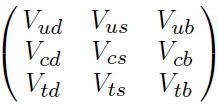 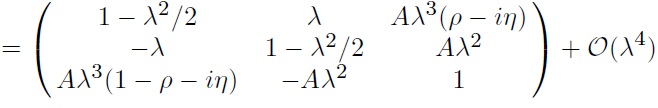 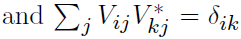 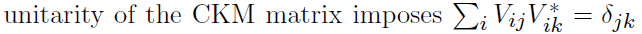 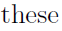 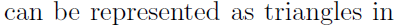 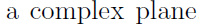 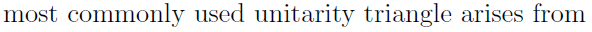 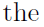 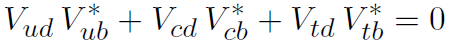 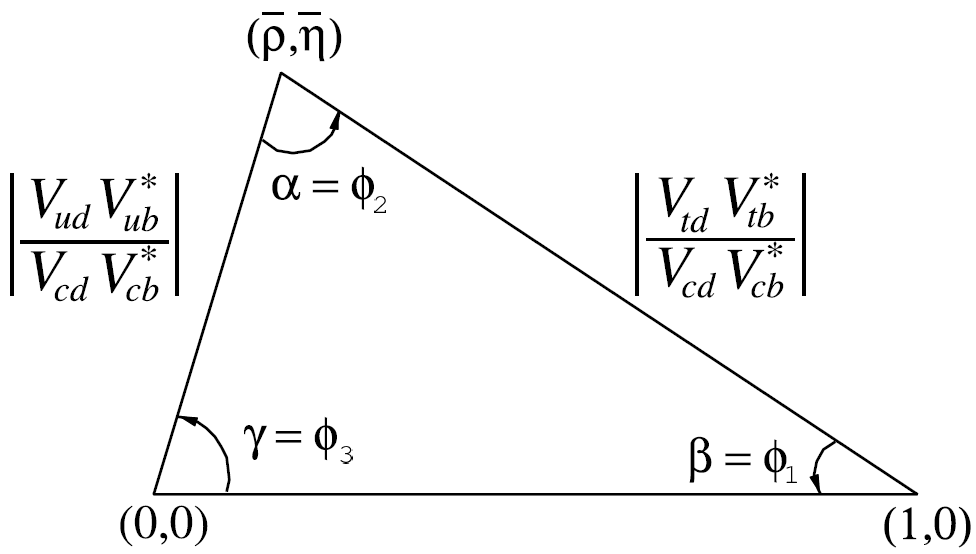 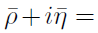 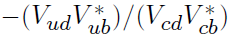 KEVIN FLOOD
6
SSP  2012 – KVI
18-22  June  2012
CKM Unitarity Triangle Experimental Constraints
Status of the UT after LP2011 from the combination of all results
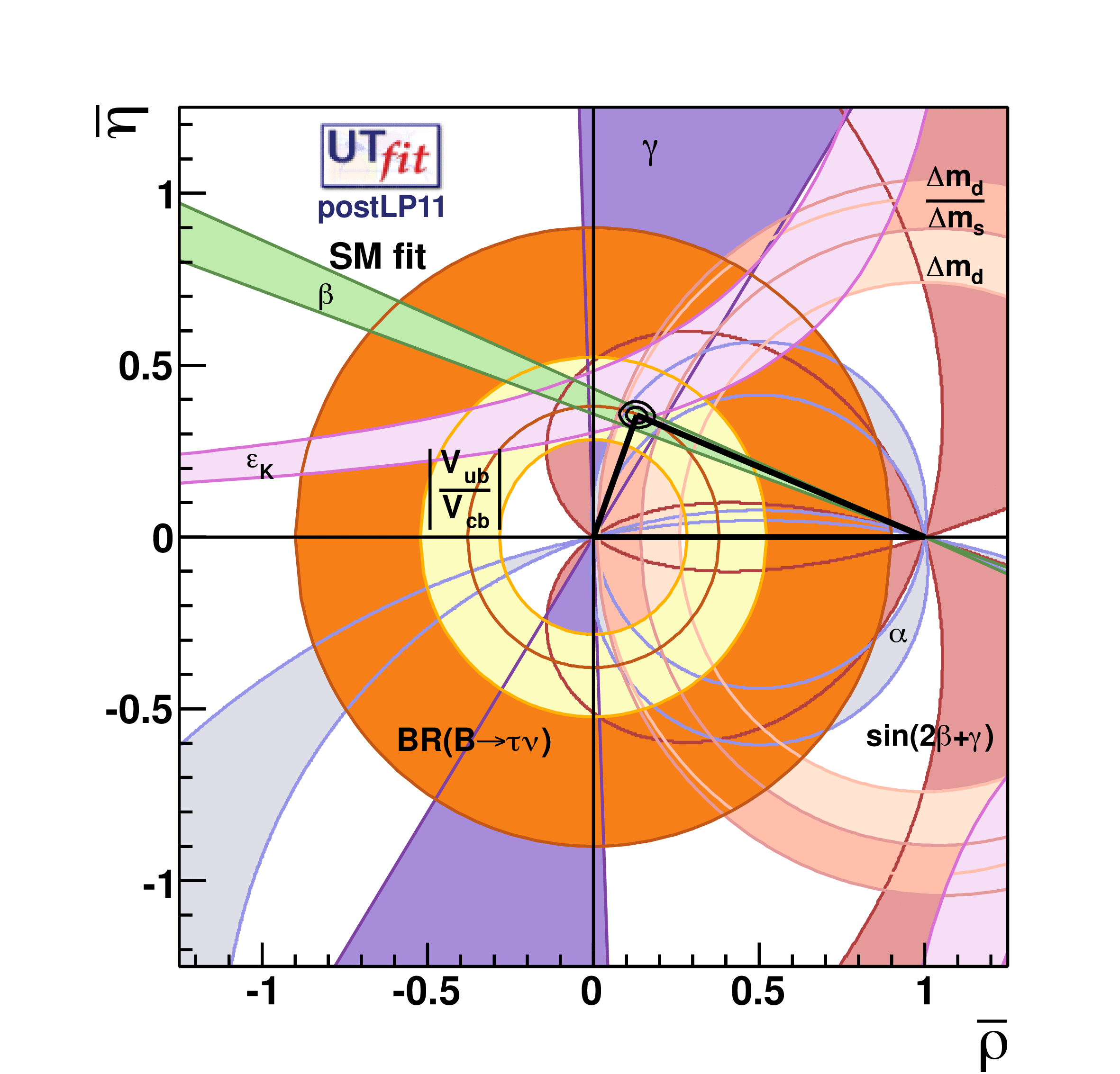 The game is to over-constrain the UT by finding disagreement on the triangle’s closure by using independent measurements of the UT sides and angles
The Babar/Belle physics program resulted in confirmation of the KM mechanism as the source of CPV in the SM
2008 Nobel Prize to KM
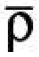 http://www.utfit.org/UTfit/ResultsSummer2011PostLP
KEVIN FLOOD
7
SSP  2012 – KVI
18-22  June  2012
Physics Prospects:  CKM Unitarity Triangle After SuperB
Zoom in on the LP2011 UT first quadrant
NB: Super B plots based on older UT results
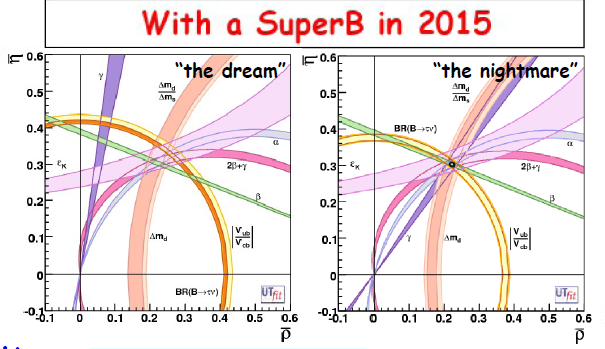 SuperB w/NP:
no global 
overlap region
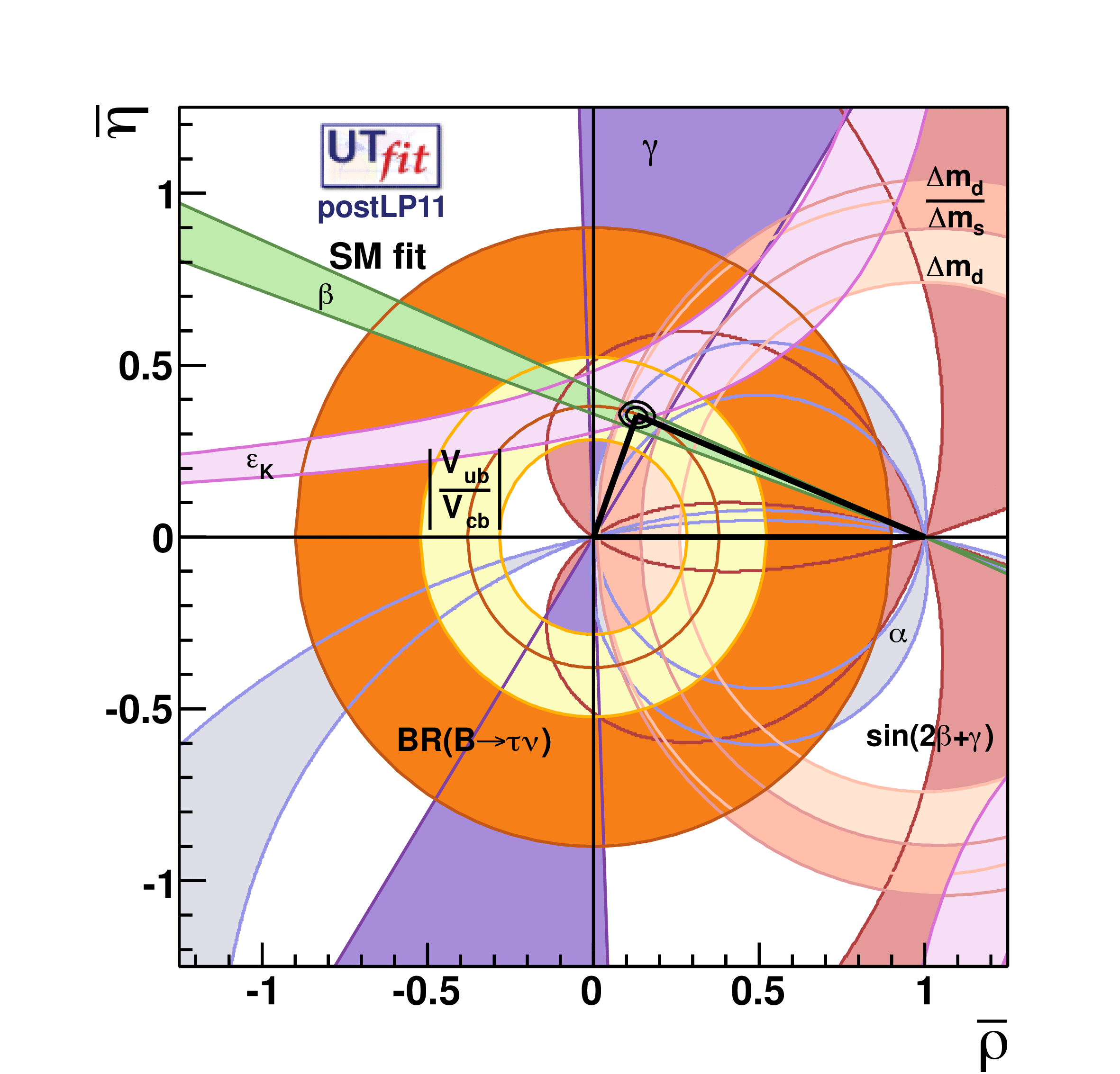 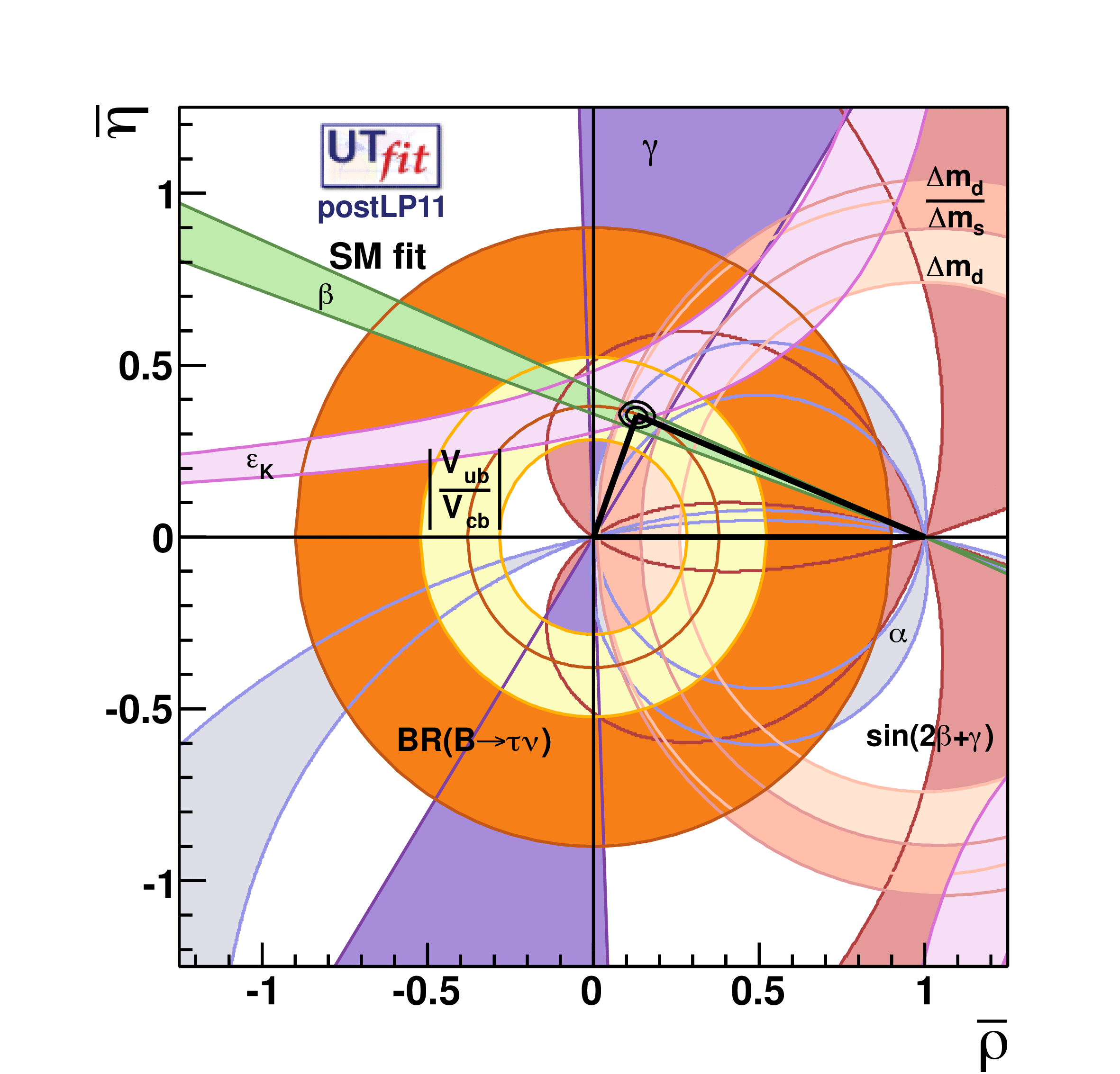 LP 2011
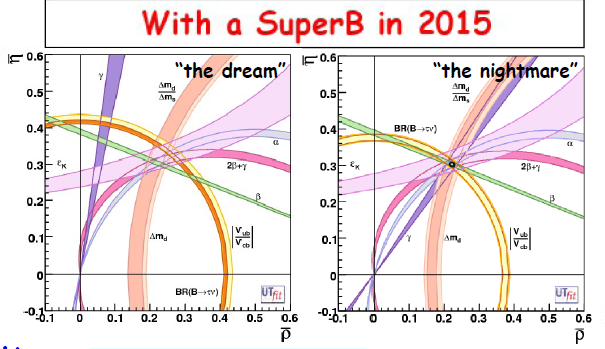 SuperB w/SM only: high precision overlap
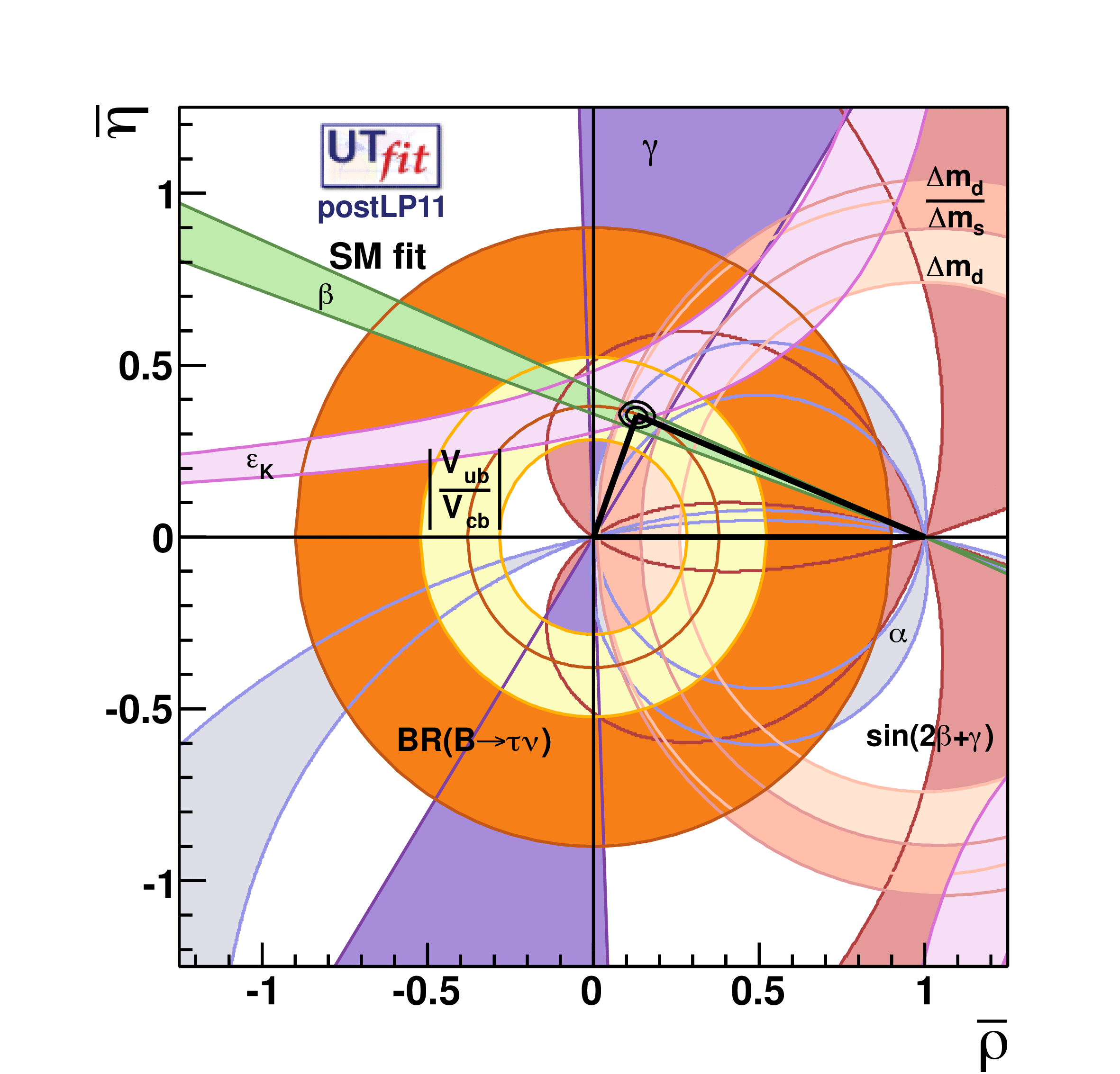 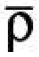 KEVIN FLOOD
8
SSP  2012 – KVI
18-22  June  2012
Physics Prospects:  Rare Decays,  B+  t+ n
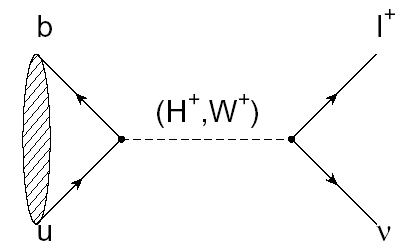 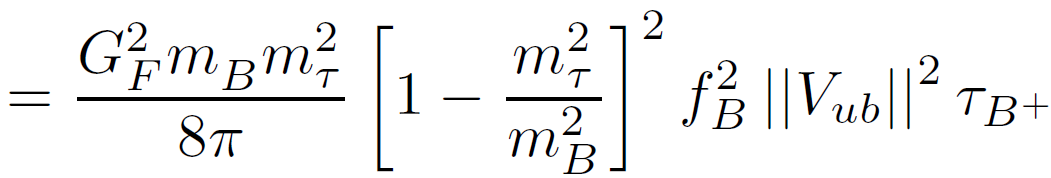 Btn
rH
BSM+NP
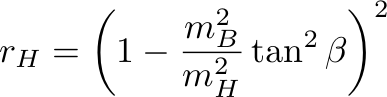 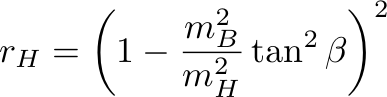 lattice,
CKM inputs
BSM
B+  t+ n  @ Babar (~0.5 ab-1)
B+  t+ n  @ 75 ab-1
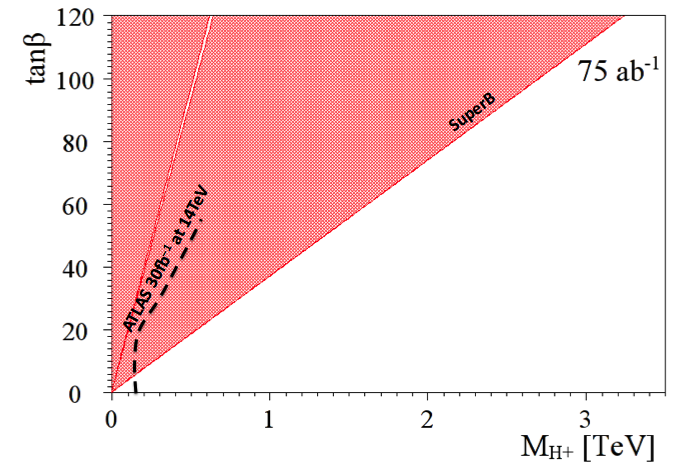 Final Babar B+  t+ n  result using full 
dataset will be released in 1-2 weeks!
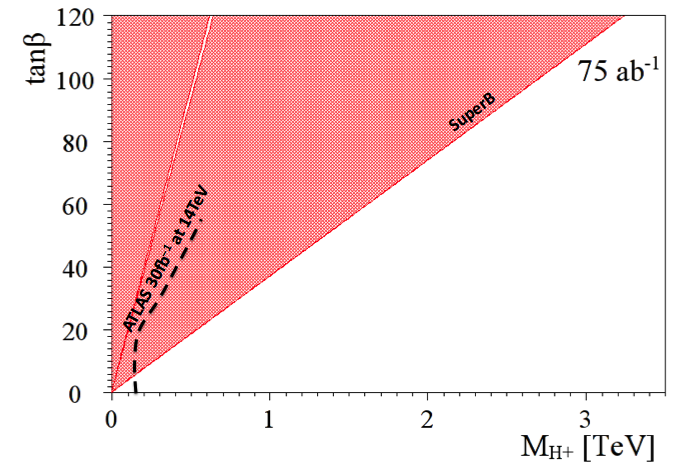 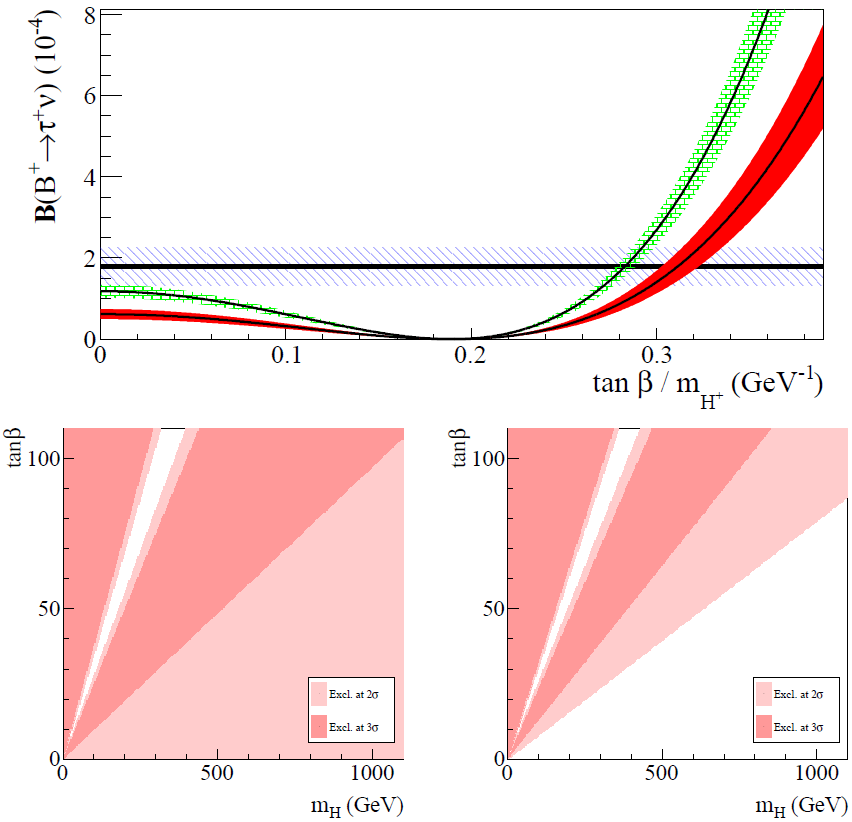 2s Excluded
3s Excluded
SuperB
Inclusive
Vub
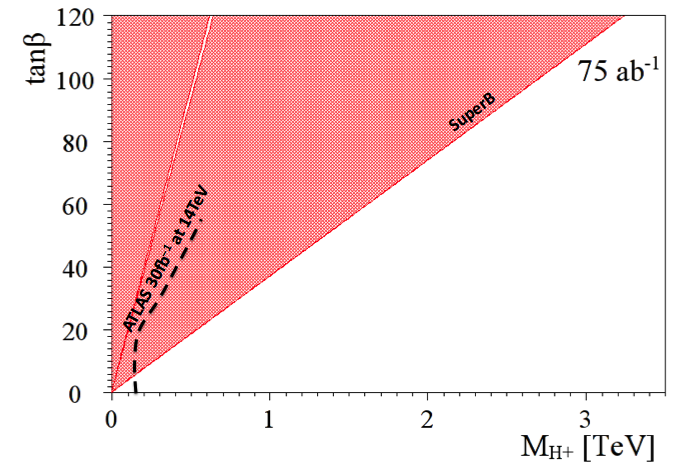 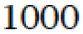 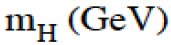 Atlas exclusion limit computed using arXiv:0901.0512
KEVIN FLOOD
9
SSP  2012 – KVI
18-22  June  2012
Physics Prospects:  Charm Physics
SuperB will measure charm UT,
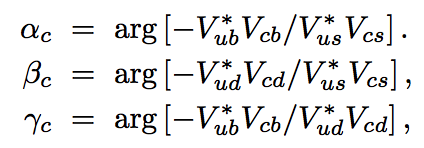 SM:
Coherent production at charm threshold will allow precision measurements of mixing parameters (x,y) and strong phases (d)
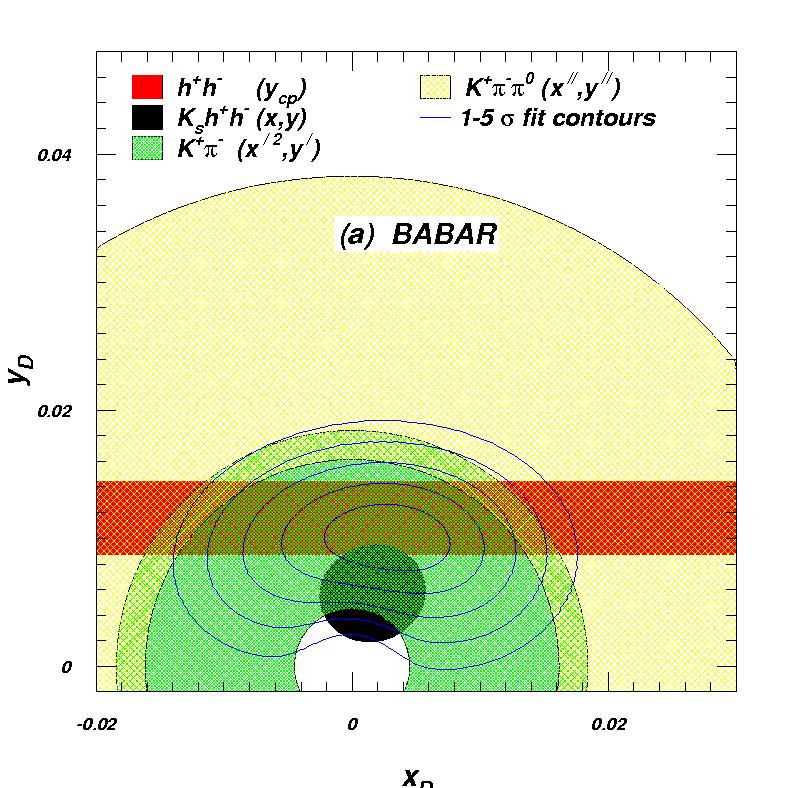 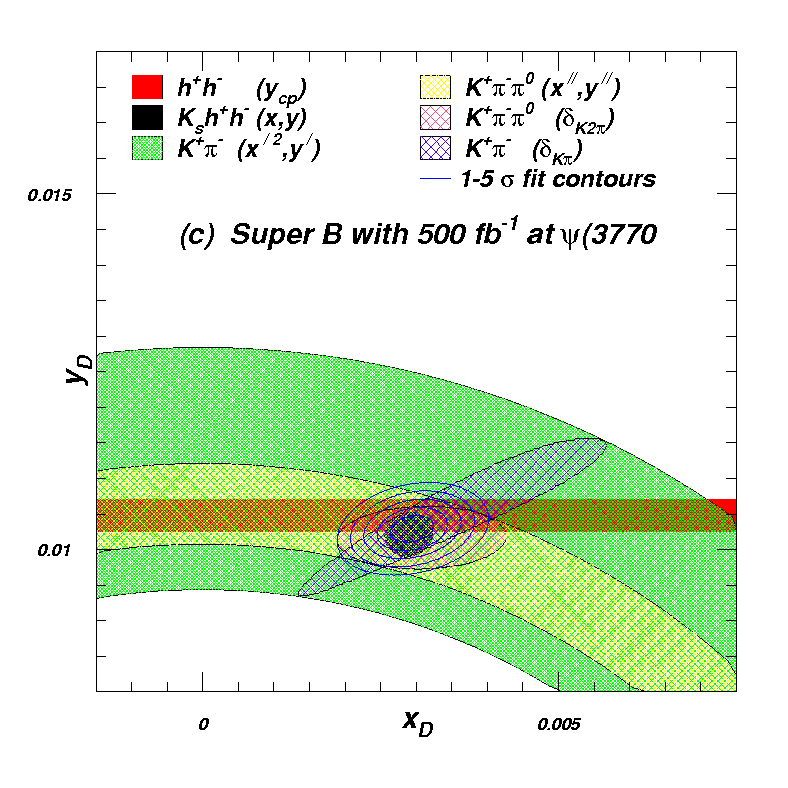 0.04
0.015
)
Babar
y = DG / 2G
0.02
0.01
0
0
0
0.005
-0.02
0.02
x = DM / G
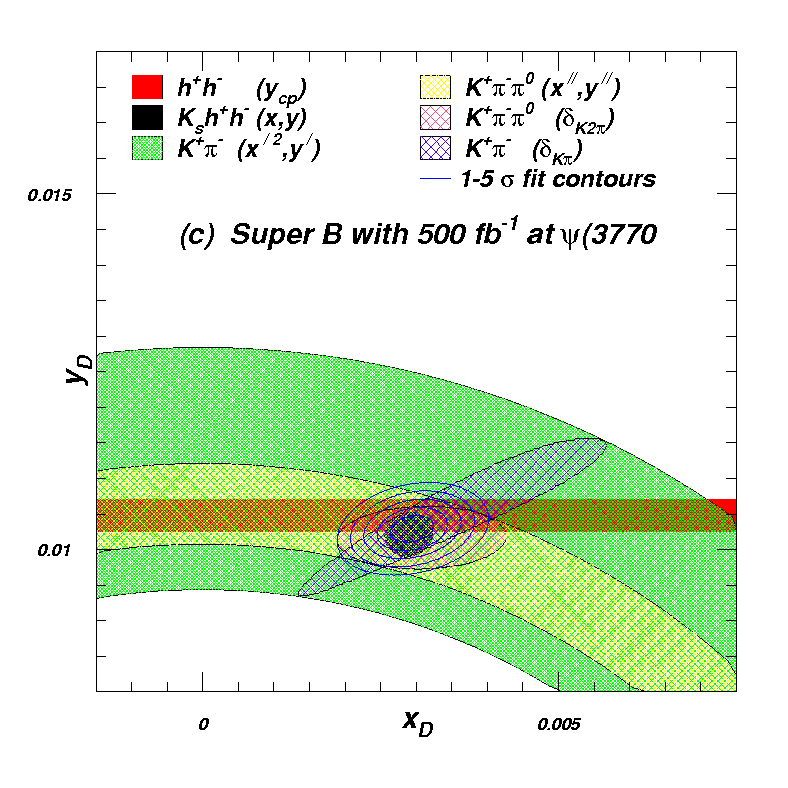 x = DM / G
KEVIN FLOOD
10
SSP  2012 – KVI
18-22  June  2012
Physics Prospects:  Tau Physics
Courtesy of A. Lusiani, Pisa, as shown at the most recent SuperB Collaboration Meeting (Elba, 1-4 June 2012)
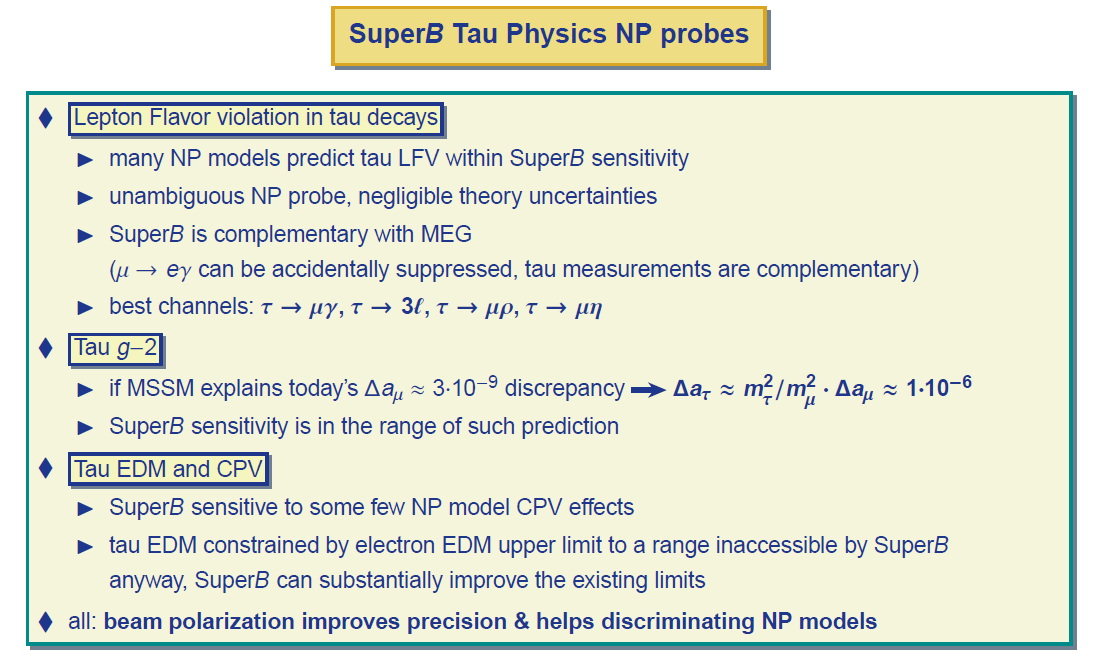 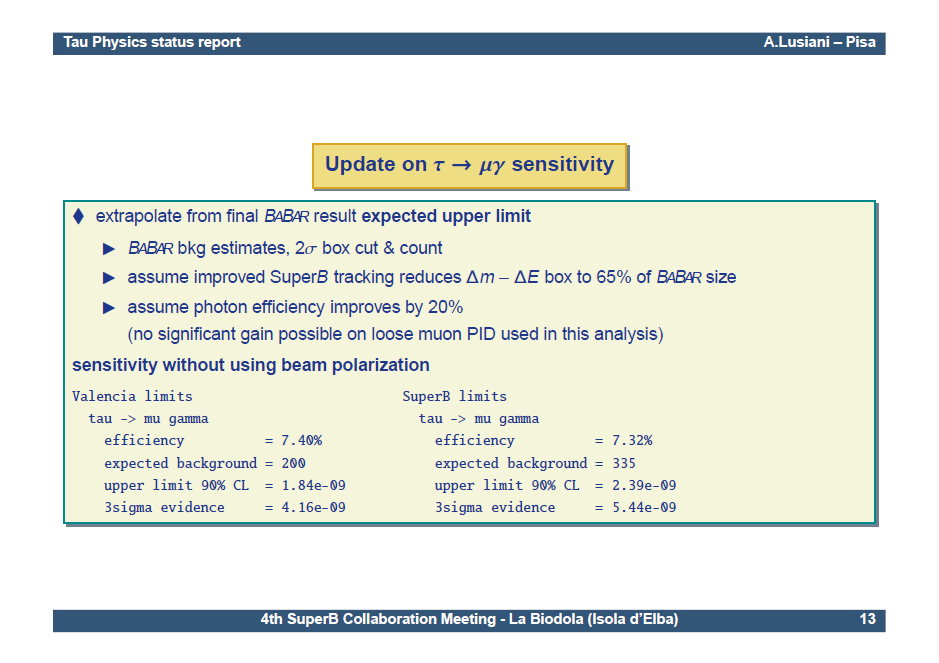 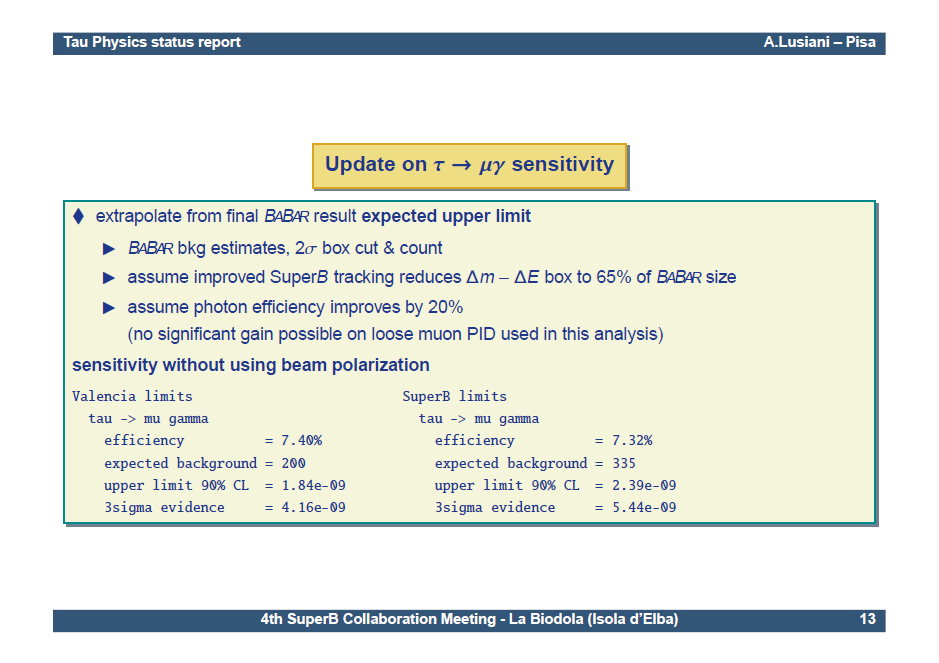 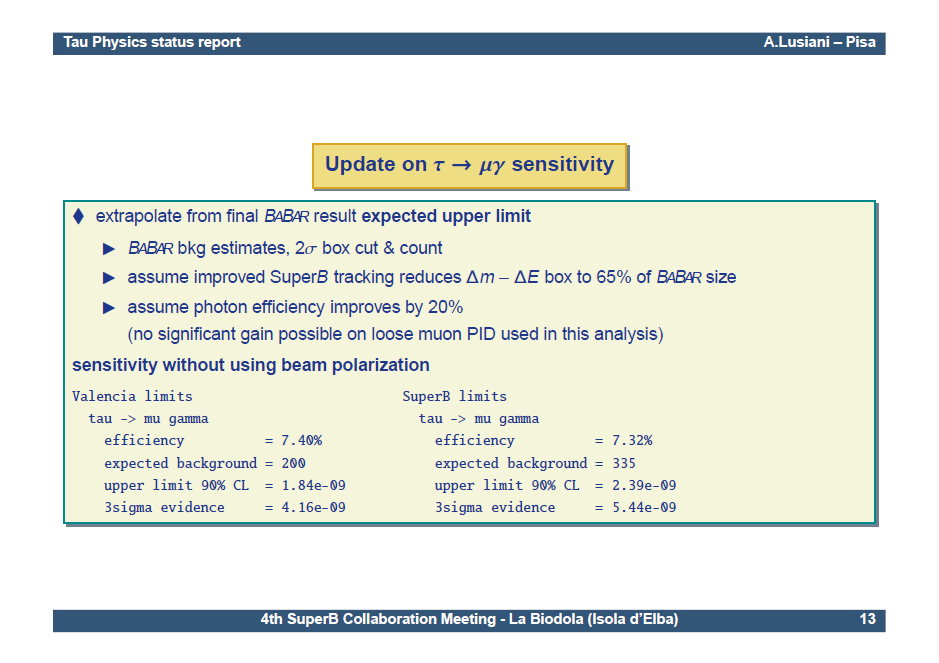 KEVIN FLOOD
11
SSP  2012 – KVI
18-22  June  2012
Physics Prospects:  Tau Physics
SuperB will search for transitions                  and
e- polarization can help in suppressing backgrounds in some modes
Searches in final states with little-to-no back-ground can improve by more than two orders of magnitude over Babar

Can hadron machines compete? 
No! according to LHCb upgrade projections
Yes! according to W. Marciano’s talk yesterday (10-10 – 10-11) ?
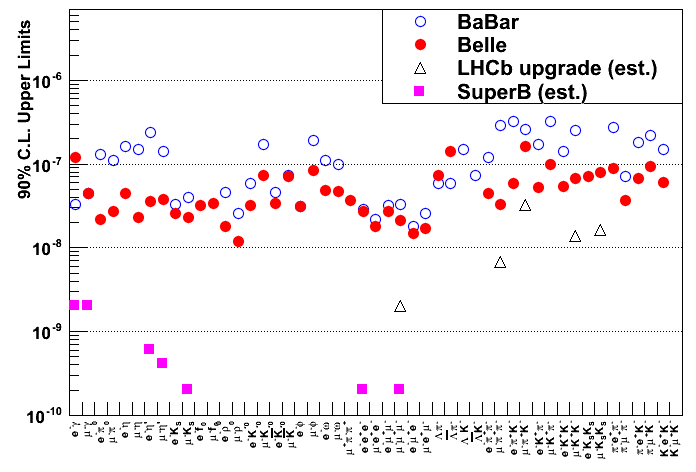 e,mg
mmm
eee
e,mh’
mKS
KEVIN FLOOD
12
SSP  2012 – KVI
18-22  June  2012
Physics Prospects:  Precision Electroweak Physics
sin2θW can be measured with polarised e− beam
√s=ϒ(4S) is theoretically clean, c.f. Z pole b-fragmentation at LEP/SLC
Simply need to measure event rates for left and right polarized beams
Measure LR asymmetry in







Done at the ϒ(4S) to the same precision as LEP/SLC at the Z-pole, also can have point at charm threshold
Precision is driven by the polarization measurement
Complements lower energy measurements
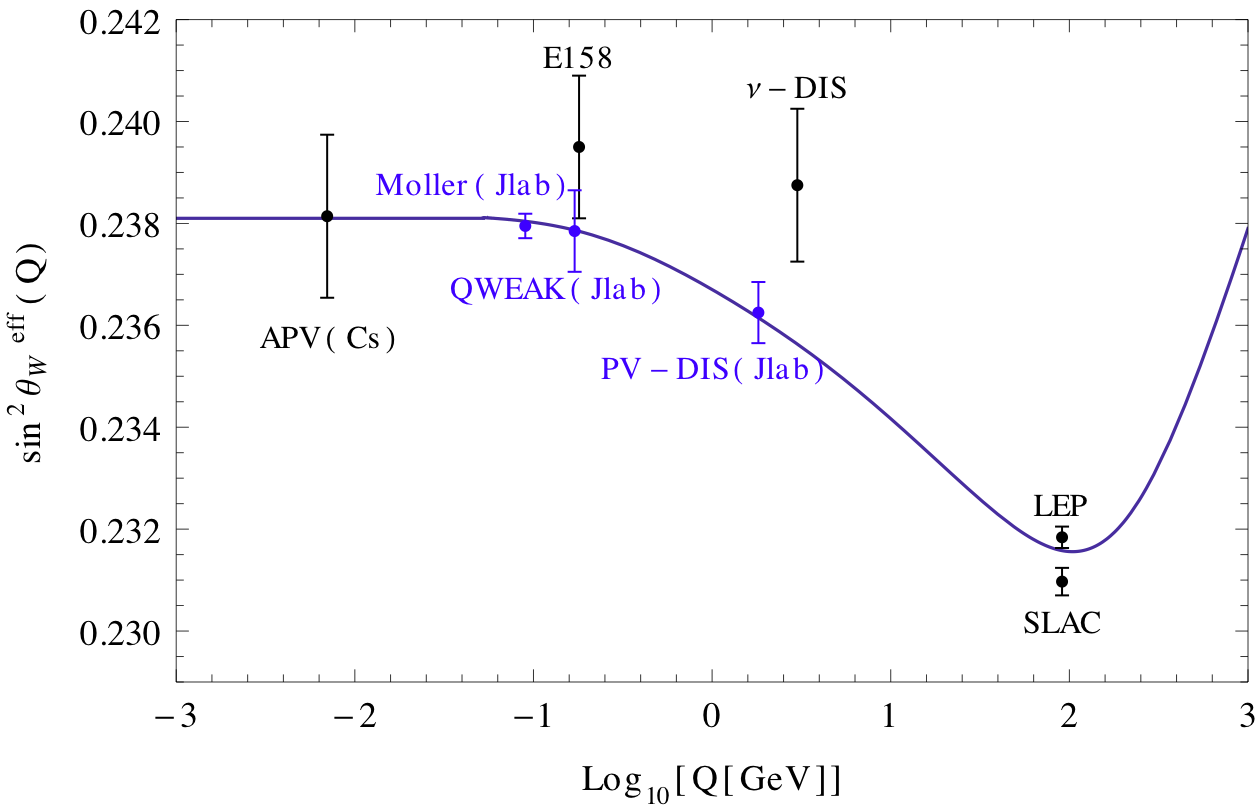 SuperB
Plot adapted from W. Marciano’s talk yesterday
KEVIN FLOOD
13
SSP  2012 – KVI
18-22  June  2012
Complementarity:  CKM Golden Modes, SuperB vs LHCb
Can make a straightforward comparison of the relative precision of CKM observables measured at SuperB (75 ab-1) versus existing measurements, along with expectations from near-future LHCb (5 fb-1) and after the LHCb upgrade (50 fb-1)
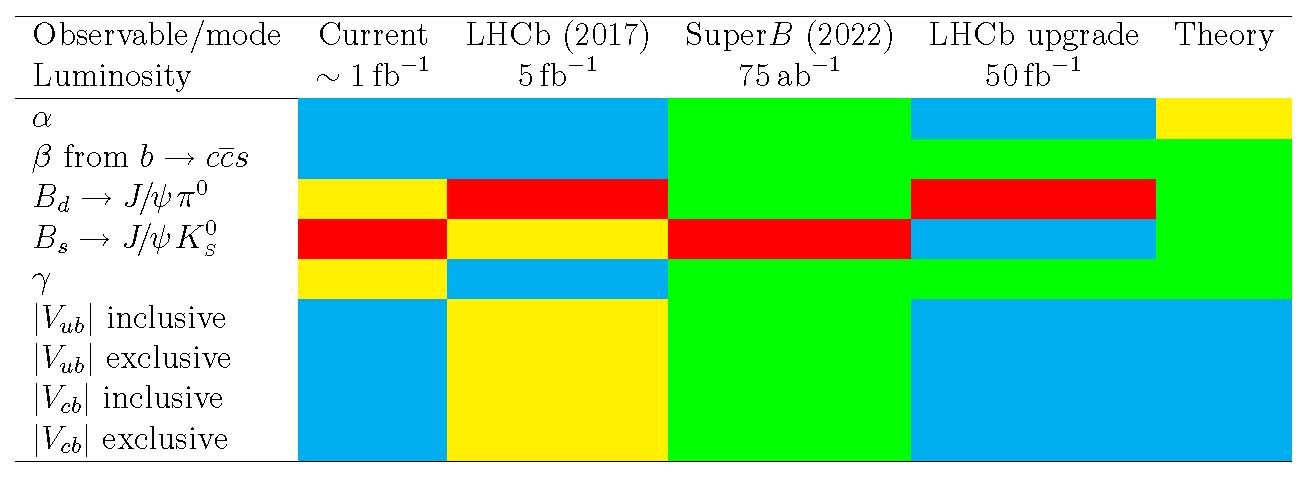 (2028)  50 fb-1
ab-1
LHCb can only use ρπ

β theory error Bd
β theory error Bs


Need e+e− environment to do high-precision measurements with semileptonic B decays
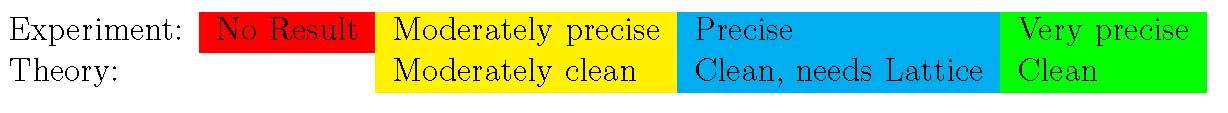 KEVIN FLOOD
14
SSP  2012 – KVI
18-22  June  2012
Complementarity:  Golden Modes in General, SuperB vs LHCb
A selection of other interesting modes/observables
(2028)  50 fb-1
SuperB benefits from polarised e− beam
Very precise with improved detector
Stat. limited, angular obs. OK @ 75ab-1
Right handed currents
SuperB measures many more modes
Tagged analyses, low systematics
Inclusive analyses only possible @ e+e-
LHCb limited to mm only
SuperB exploits coherent production
Theoretically clean
b fragmentation limits interpretation
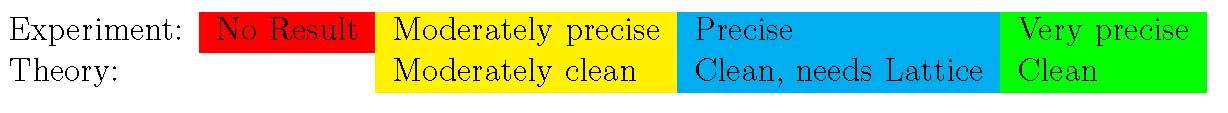 KEVIN FLOOD
15
SSP  2012 – KVI
18-22  June  2012
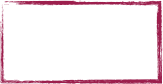 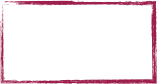 The Accelerator Scheme
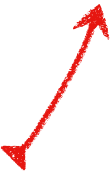 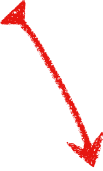 HER Energy:
6.7 GeV
LER Energy:
4.2 GeV
General strategy:
Very small emittance (ILC-DR)
Small β* at IP
Crab waist technique
Large crossing angle
Currents similar to present accelerators
Advantages:
Small collision area
No parasitic crossings
No synchro-betatron resonances
Moderate  backgrounds
Possible to reuse many components from PEP-II
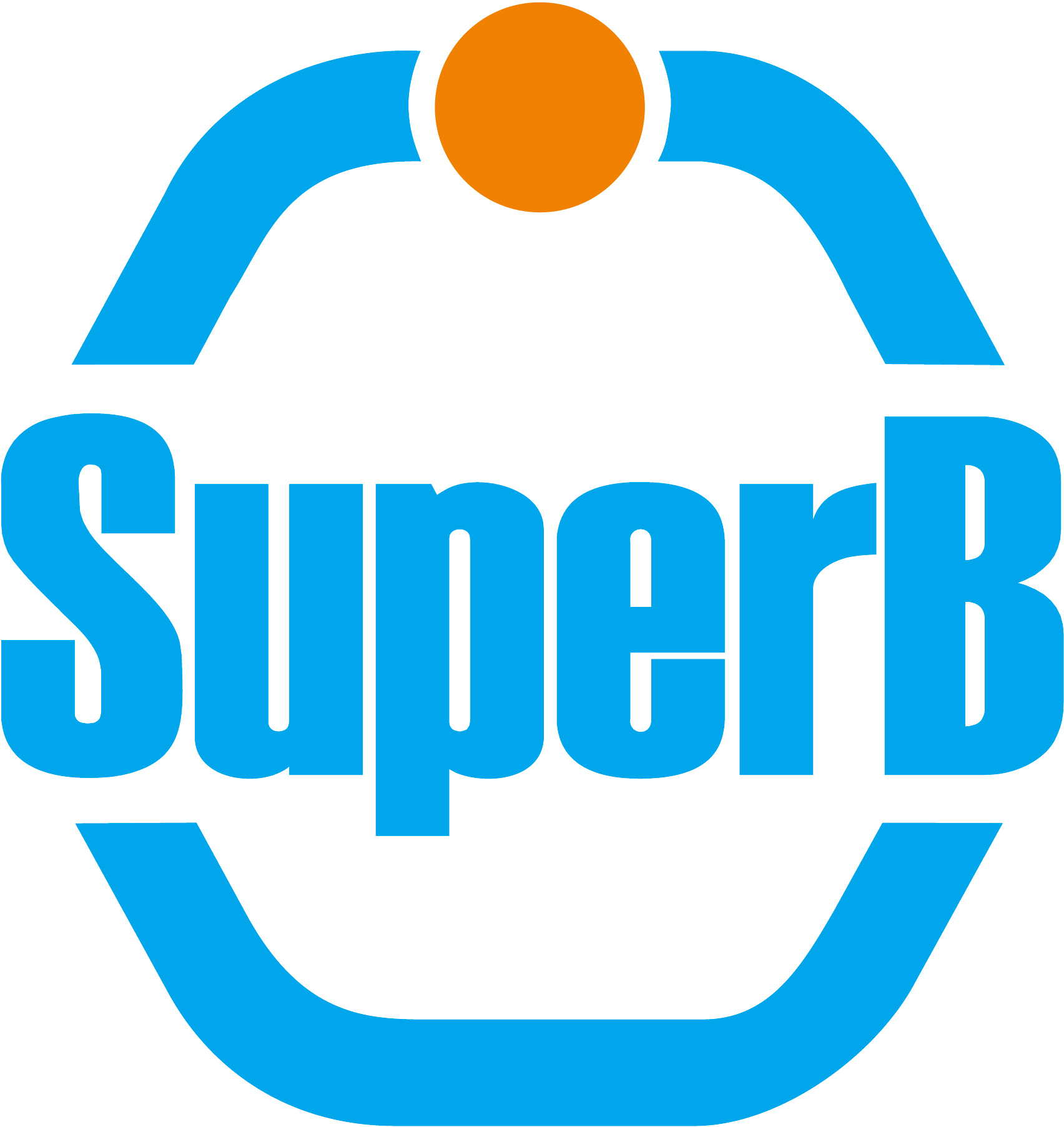 LER
arc
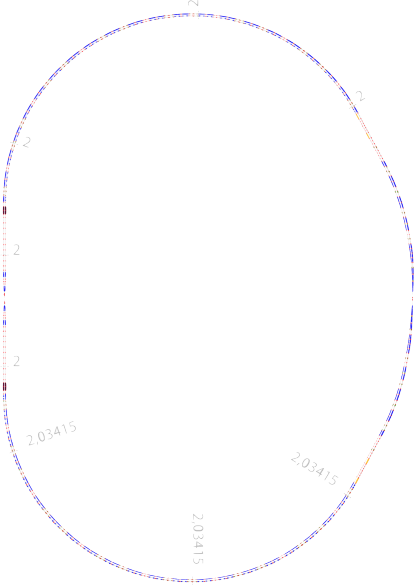 HER
arc
FF
RF
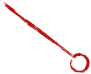 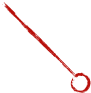 l  *~ 0.5m
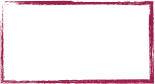 Polarization
80% for e-
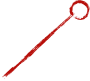 I.P.
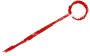 e+
FF
e-
LER
arc
HER
arc
KEVIN FLOOD
16
SSP  2012 – KVI
18-22  June  2012
The Accelerator Complex at the Tor Vergata Campus (near Rome)
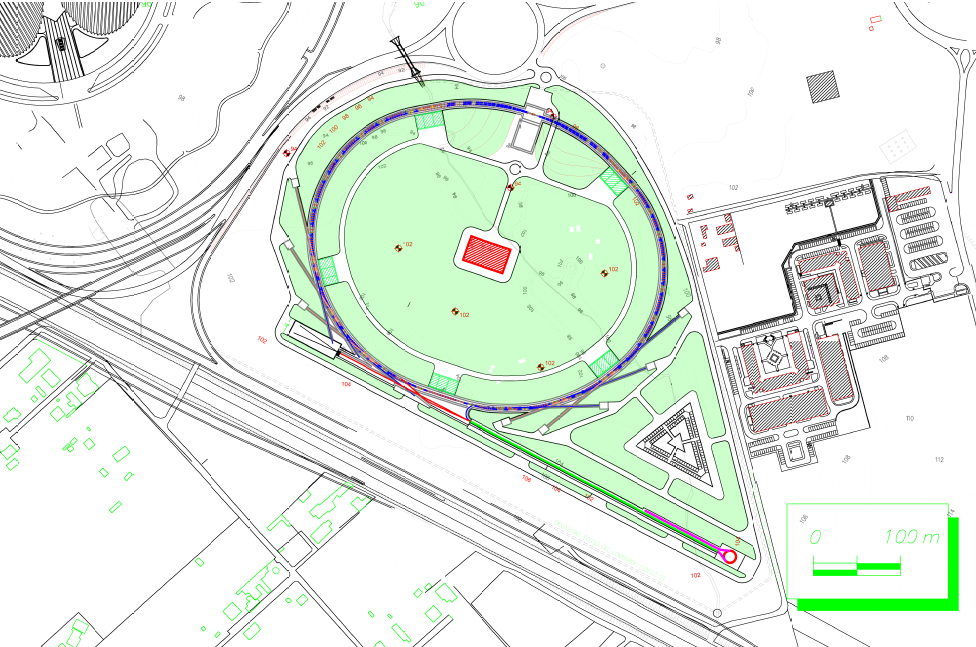 IR, Detector
SR Beamlines
SR Beamlines
Linac
0         100m
|---|---|
KEVIN FLOOD
17
SSP  2012 – KVI
18-22  June  2012
The SuperB Detector
Large pieces of BaBar will be reused in the SuperB detector:
Barrel, FWD ECAL
Solenoid
Flux Return
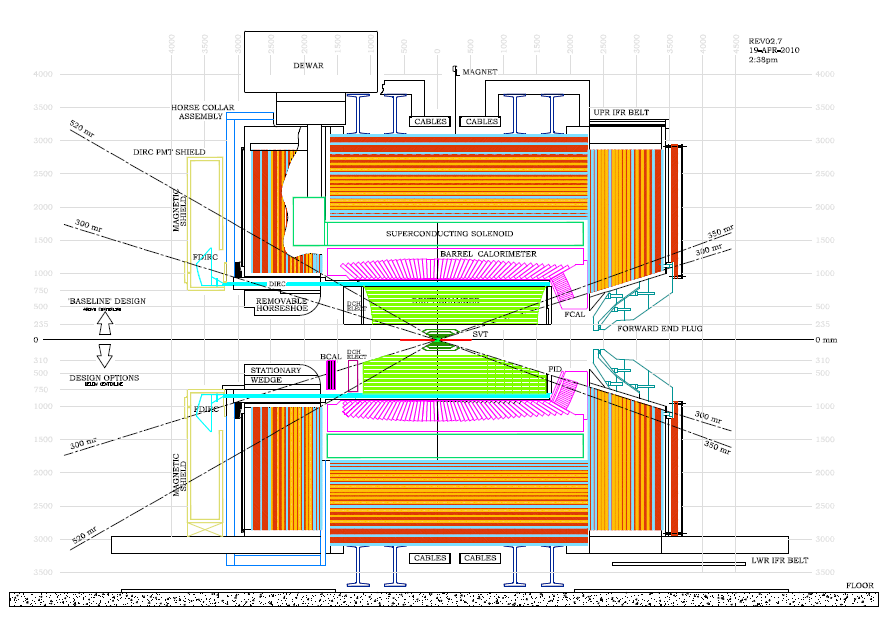 Muon System
Baseline
New backward ECAL 
improves Xnn sensitivity
ECAL
DCH
e+
e-
SVT
Proposed
Improvements
New focusing RICH
detector provides PID
KEVIN FLOOD
18
SSP  2012 – KVI
18-22  June  2012
The SuperB Timeline
KEVIN FLOOD
19
SSP  2012 – KVI
18-22  June  2012
Funding in the INFN Multi-year Plan
Fully allocated
22M€ allocated
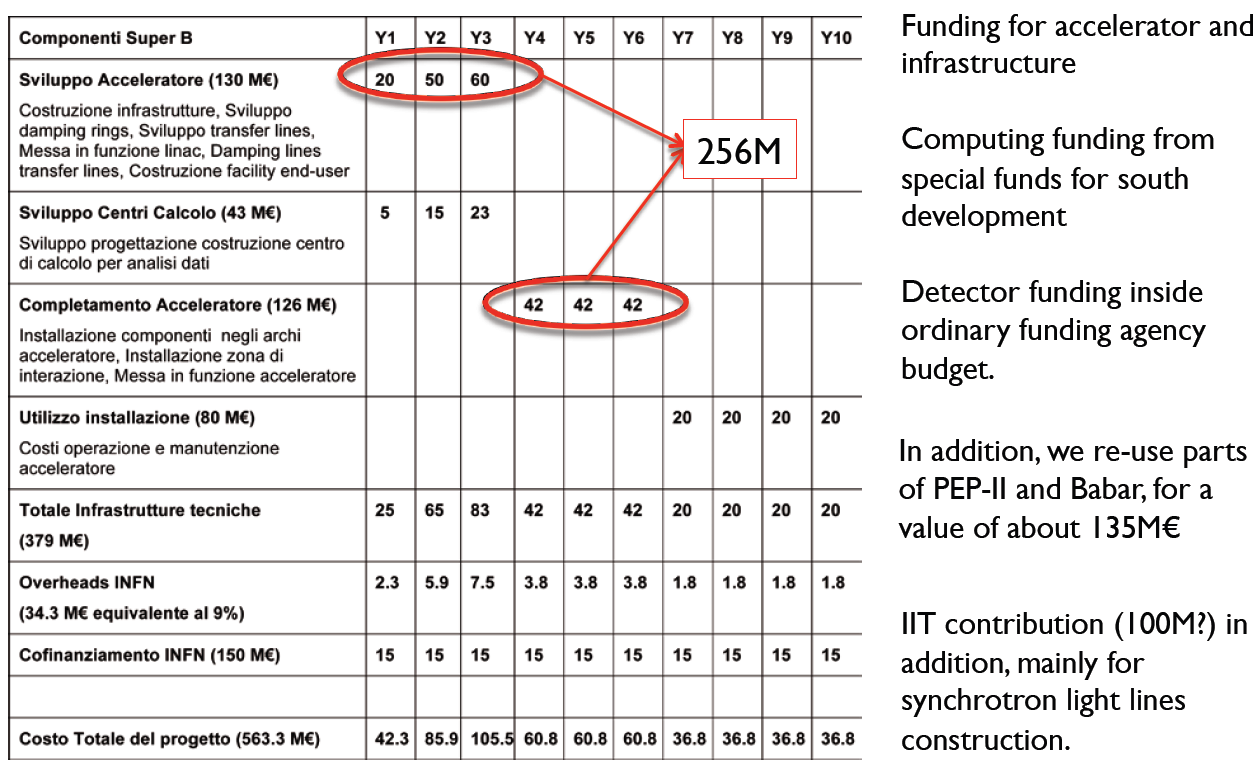 KEVIN FLOOD
20
SSP  2012 – KVI
18-22  June  2012
Further Reading
Conceptual Design Report:
	arXiv:0709.0451

Valencia Physics Workshop Report:
	arXiv:0810.1312

Detector White Paper:
	arXiv:1007.4241

Accelerator White Paper:
	arXiv:1009.6178

Physics White Paper:
	arXiv:1008.1541

Impact Document:
	arXiv:1109.5028

Recent Review:
	arXiv:1110.3901
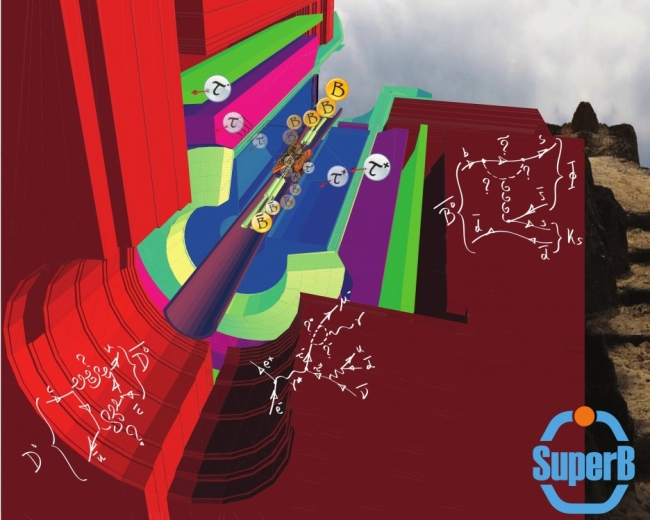 Technical Design Report on target 
for completion in Sept-Oct 2012
KEVIN FLOOD
21
SSP  2012 – KVI
18-22  June  2012
BACKUP SLIDES
22
La Thuile 2012
Feb 26 – Mar 3 2012
Kevin Flood
The Projected SuperB Dataset
Physics dictates  75 ab−1 at the ϒ(4S) + 0.5-1 ab−1 at/near ψ(3770)
At ϒ(4S):  ~75 x109 B, D and τ pairs
Will also run at the ϒ(5S) and above, as well as off-resonance running
~80% e- polarization will improve S:B in studies of LFV in the tau sector
At ψ(3770): few x 109      D pairs
Also will run at nearby resonances
Total 0.5 ab−1  collected in several months running
KEVIN FLOOD
23
SSP  2012 – KVI
18-22  June  2012
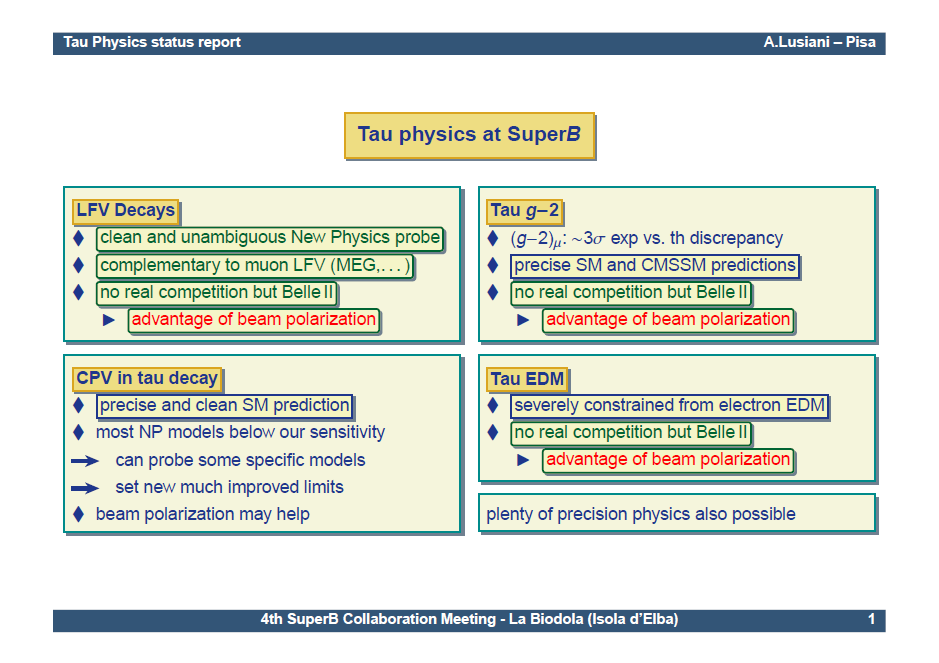 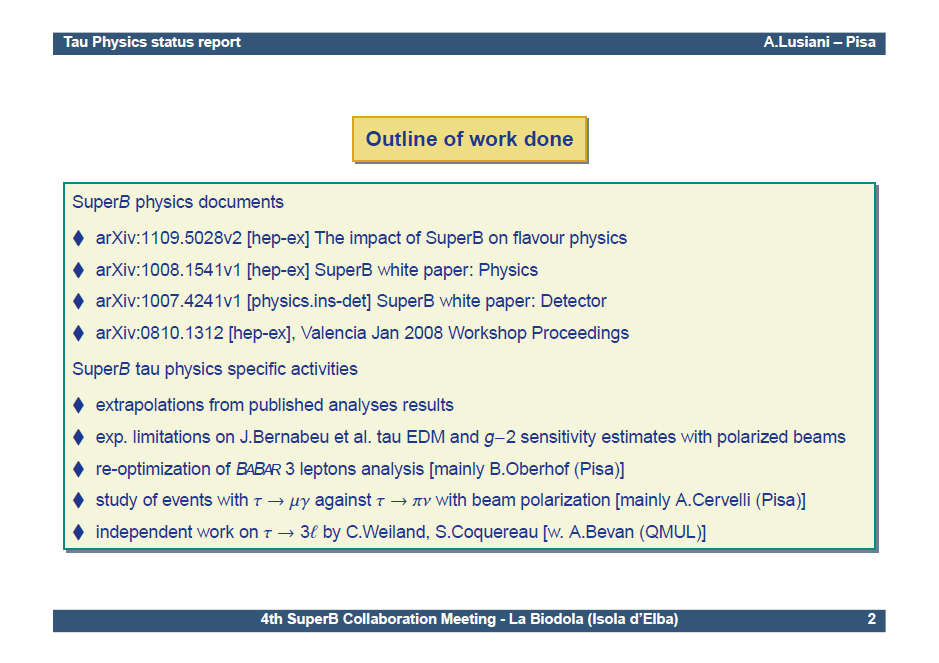 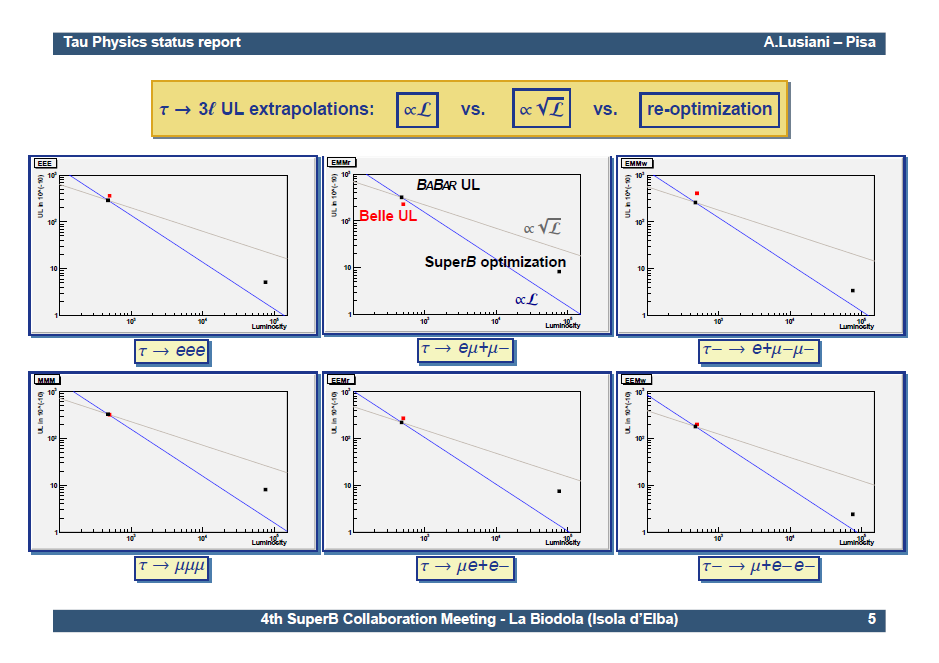 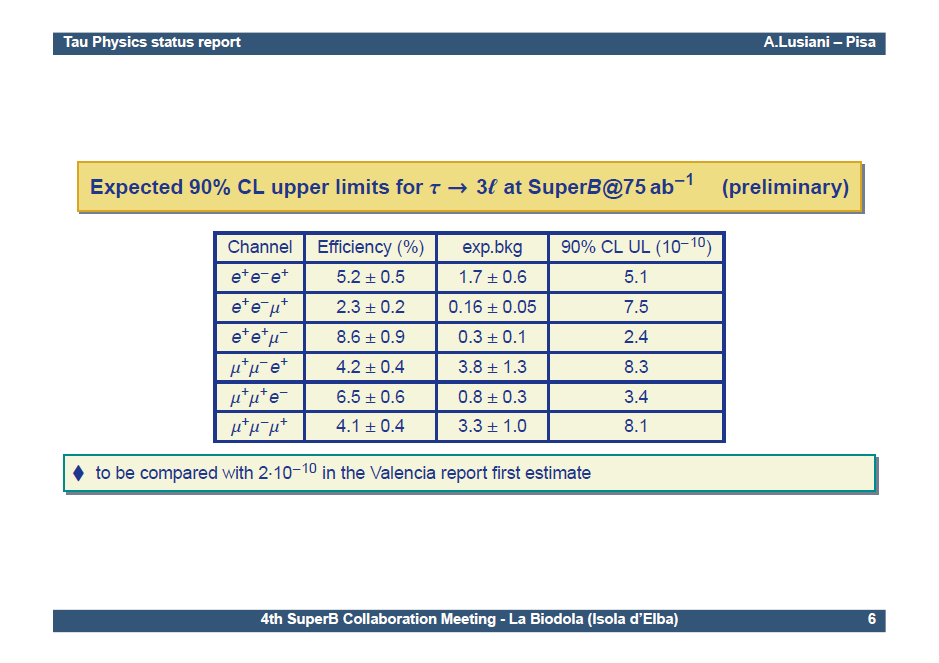 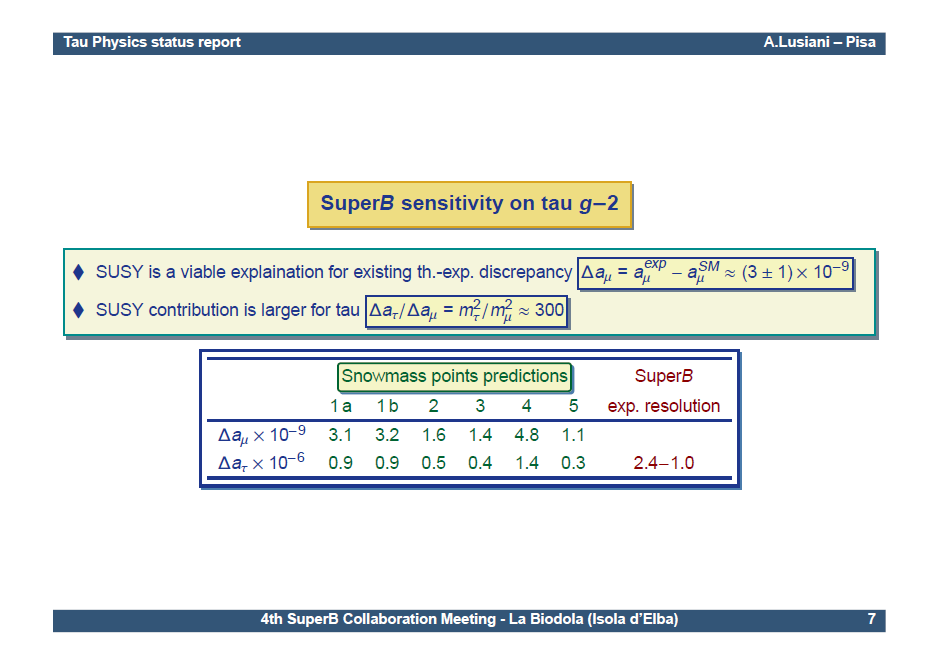 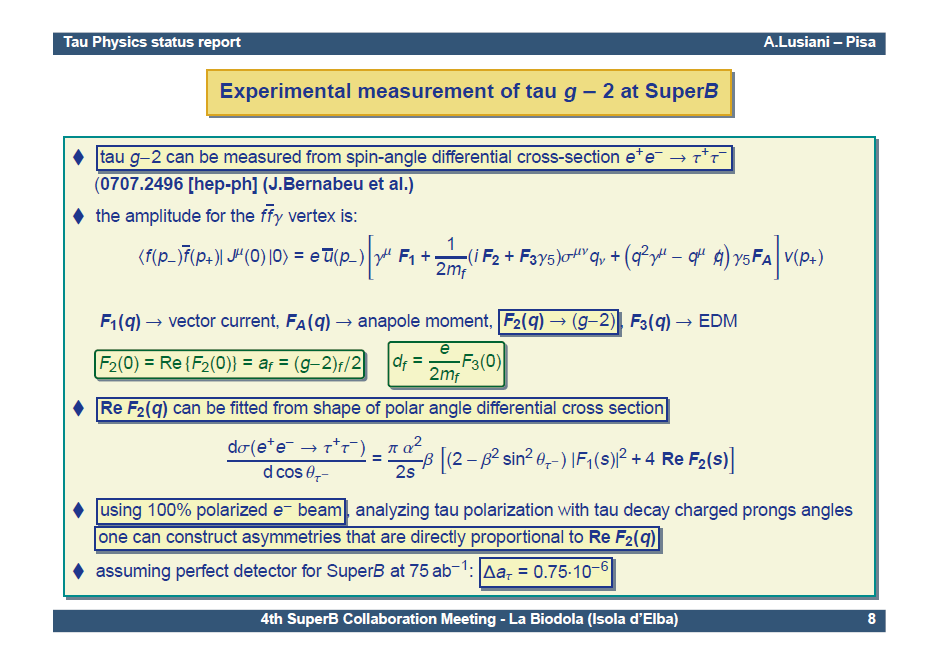 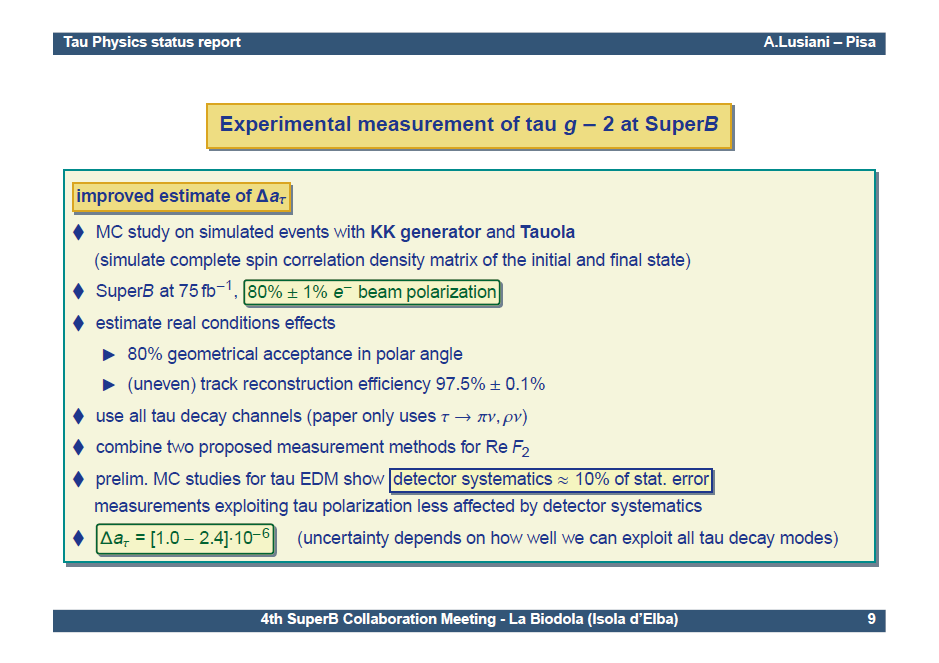 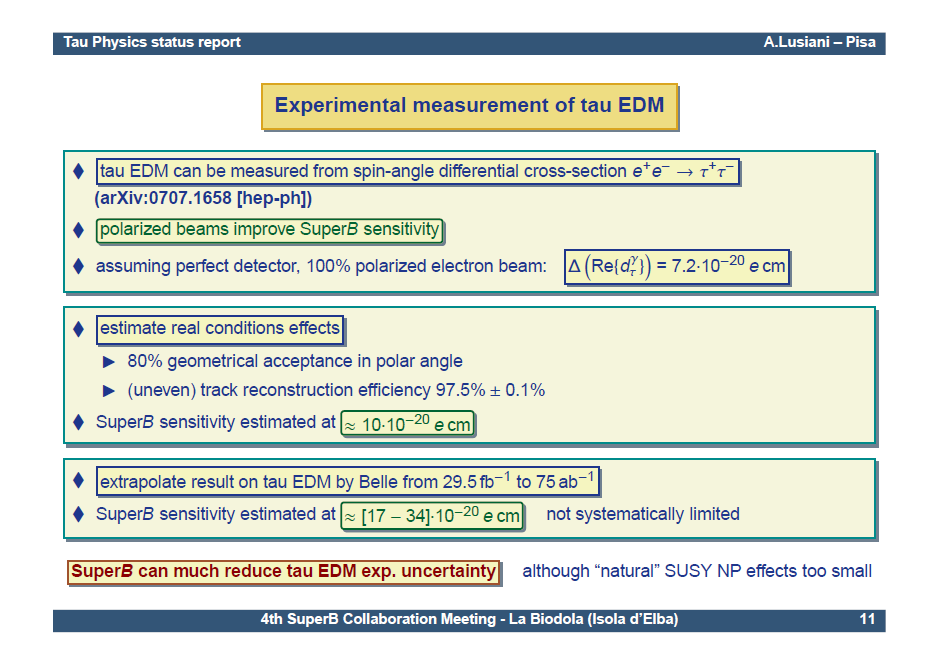 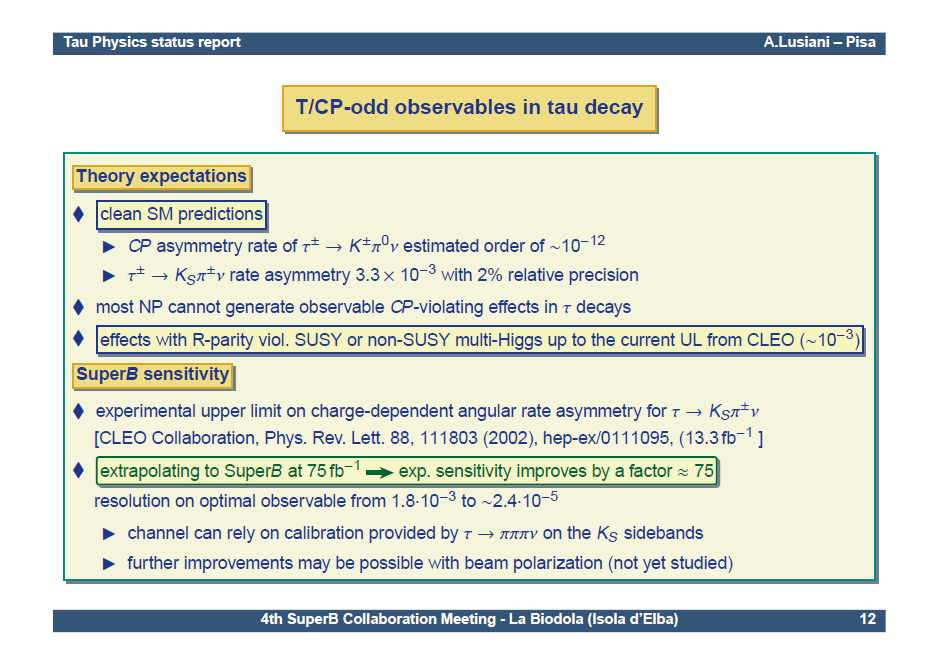 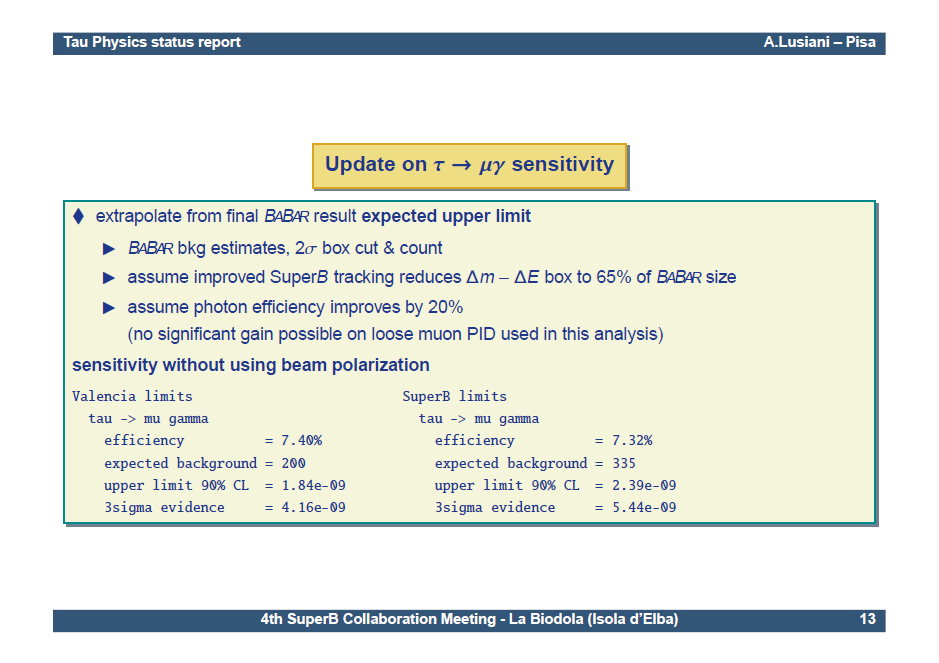 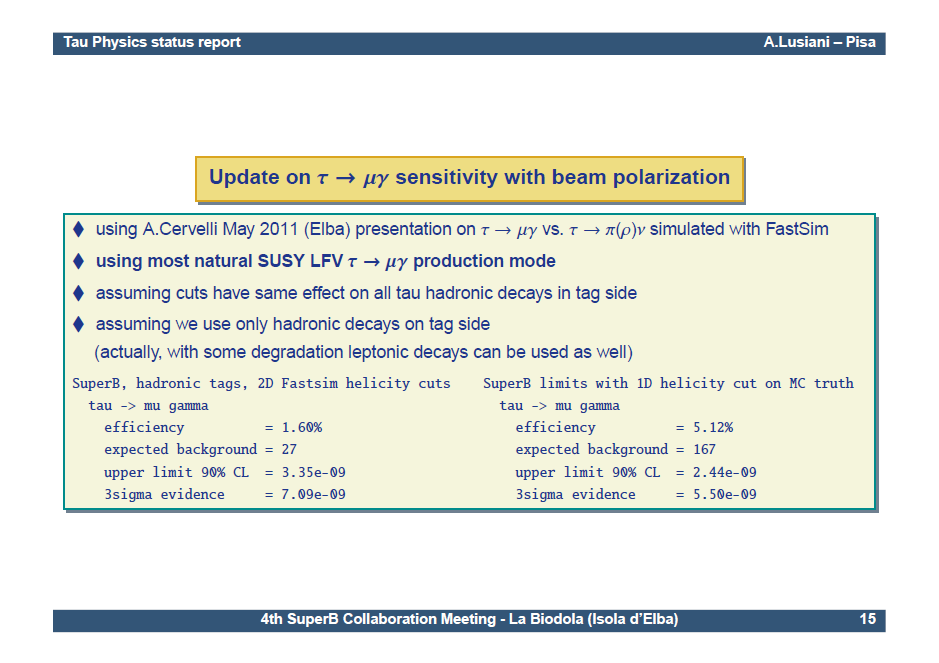 The quest for the final angle of the CKM matrix: βc
The charm cu triangle has one unique element: βc








Precision measurement of mixing phase in many channels (<2°)
Constrain βc,eff using a                 Isospin analysis
Search for NP and constrain βc,eff ~ 1°.
Can only fully explore in an e+e− environment.
Data from the charm threshold region completes the set of 5 |Vij| to measure: needs SuperB to perform an indirect test of the triangle.
Bevan, Inguglia, Meadows, PRD 84 114009 (2011)
A SuperB Innovation:  The Crab Waist Final Focus
Raimondi, Shatilov, Zobov http://arxiv.org/abs/physics/0702033
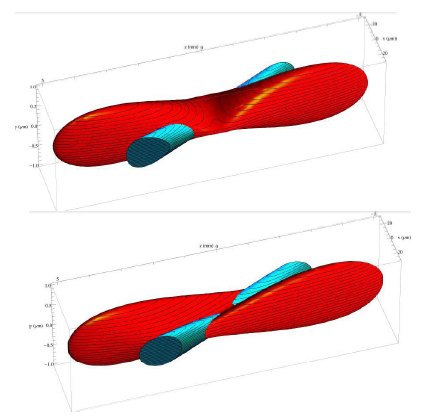 Make the final focus so that only a small fraction of one bunch collides with the other bunch
Large crossing angle
Long bunch length
No parasitic crossings

Due to the large crossing angle the effective bunch length (the colliding part) is now very short so we can lower y* by a factor of 50

The beams must have very low emittance, like present day light sources
The x size at the IP now sets the effective bunch length
In addition, by crabbing the magnetic waist of the colliding beams we greatly reduce the tune plane resonances enabling greater tune shifts and better tune plane flexibility
Crab‐sextupoles off: waist line is orthogonal to the axis of the beam
Crab‐sextupoles on: waist moves parallel to the axis of other beam: maximum particle density in the overlap between bunches
KEVIN FLOOD
36
SSP  2012 – KVI
18-22  June  2012
Luminosity Profile:  SuperB  vs.  Super-Belle
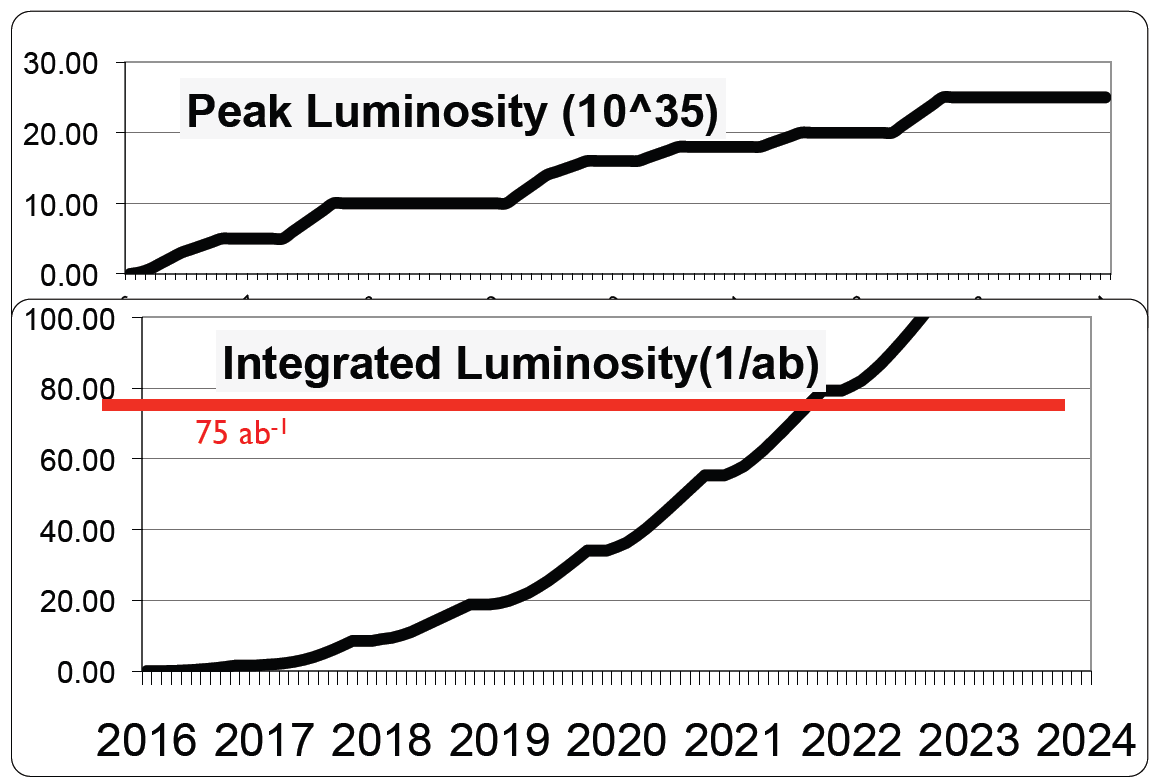 SuperB design and max instantaneous luminosity will exceed Belle-II
SuperB: >1036
Belle-II: ~0.81036
Both machines expect turn- on about  2016-2017
By 2022-2023:
SuperB: 75 ab-1
Belle-II: 50 ab-1
Belle-II uses  up-date of current KEK machine, polarized beam, charm threshold running are not possible
SuperB
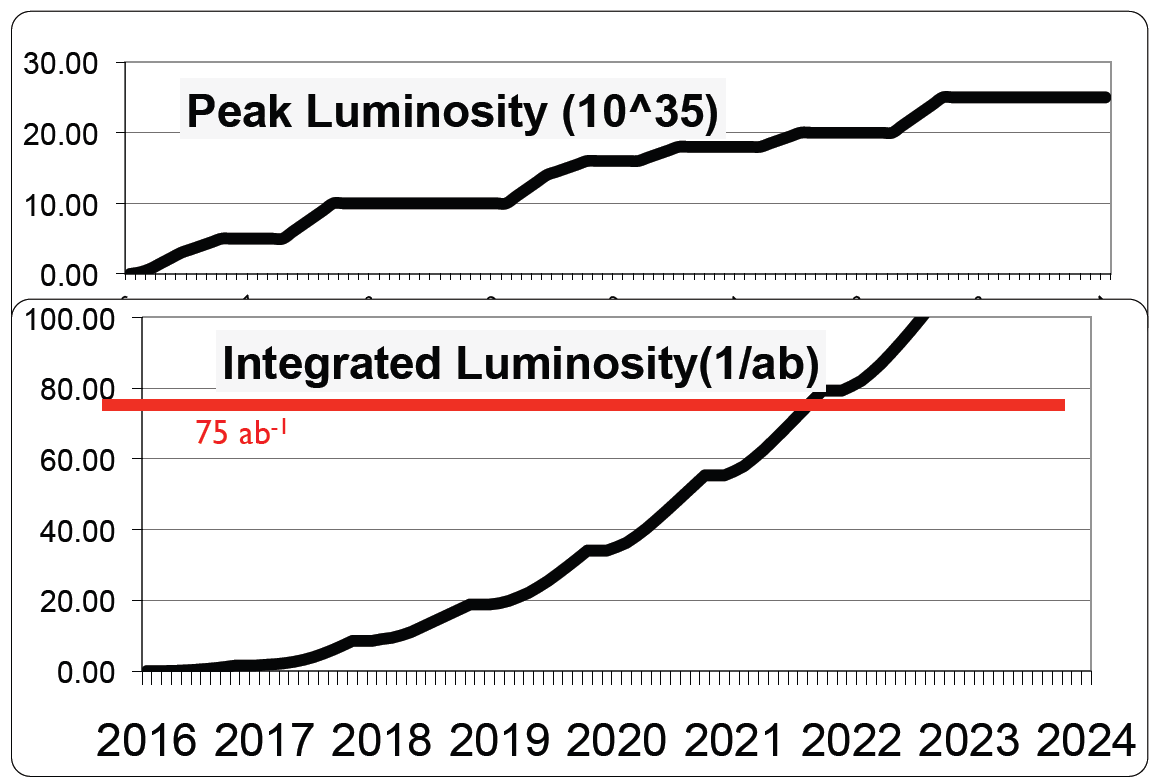 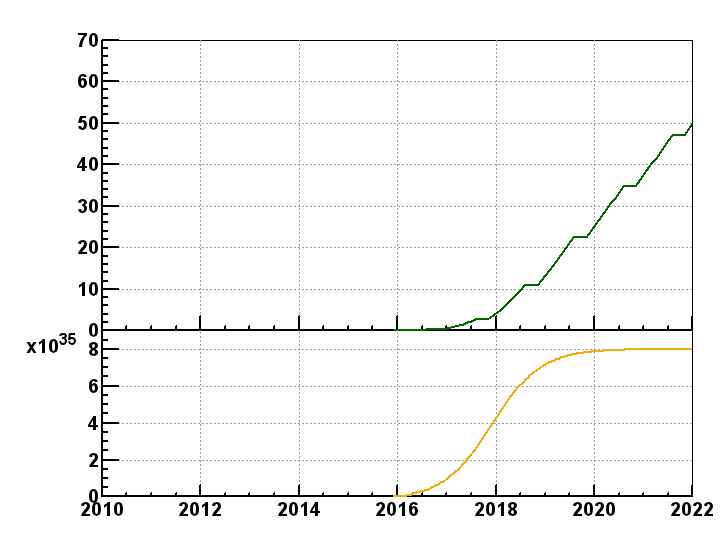 Belle-II
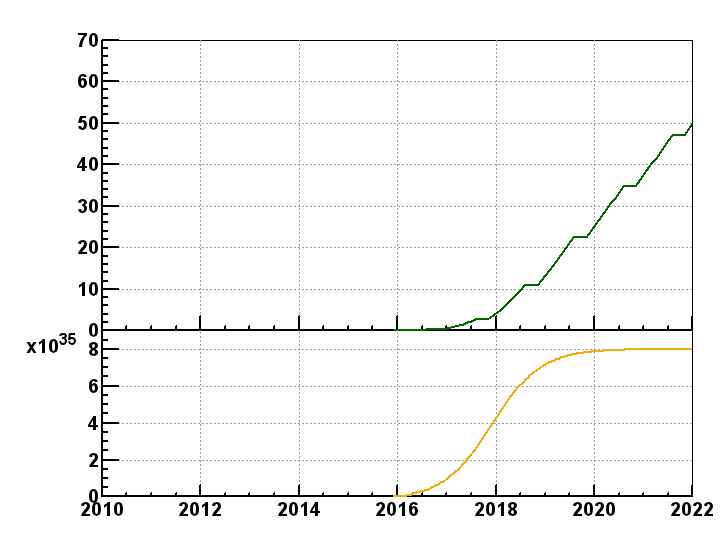 KEVIN FLOOD
37
SSP  2012 – KVI
18-22  June  2012